Мастер-класс«Приобщение дошкольников к традиционным ценностям посредством игры на деревянных ложках»
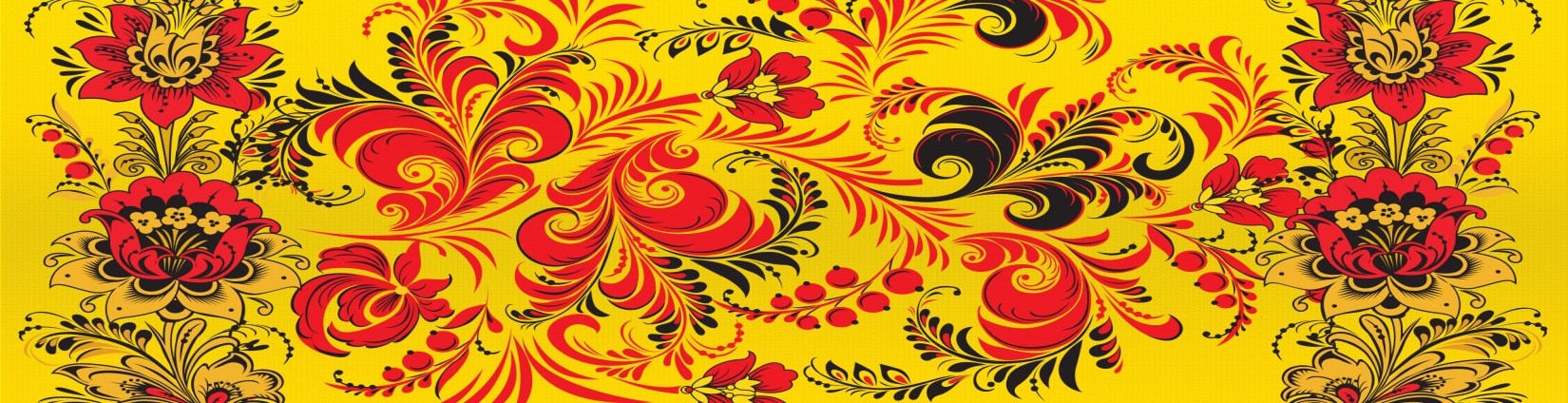 Выполнила музыкальный руководитель 
ГБОУ СОШ с. Георгиевка СП ДС
 Шеремет Евгения Викторовна



Кинель 2025 г.
Актуальность

Деревянные ложки – русский народный ударный инструмент, выделяющийся своей самобытностью. Они и по сей день остаются очень популярными. А в фольклорных и инструментальных ансамблях ложки являются обязательными.

Так как спектр приемов игры на деревянных ложках не ограничен, ребенок может проявить фантазию и придумать свои способы исполнения того или иного музыкального произведения.
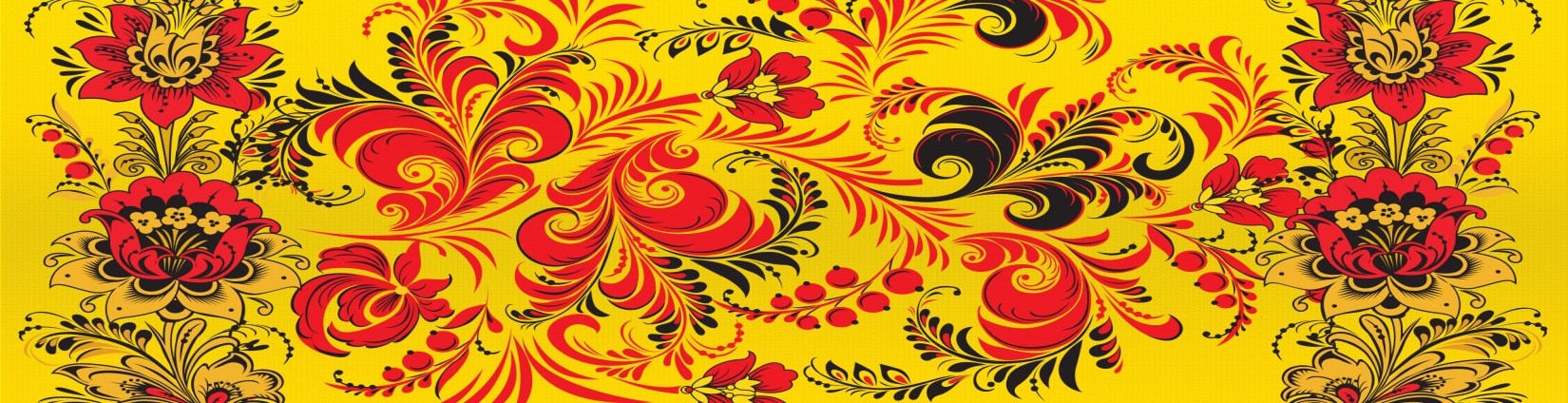 Цель:
Повышение уровня профессионального мастерства участников мастер – класса в процессе активного педагогического общения по освоению народной музыки посредством игры на деревянных ложках.

Задачи мастер – класса:
Обучить педагогов мастер-класса методами и приёмами игре на деревянных ложках, применяемыми на музыкальных занятиях  и во внеурочной деятельности;
Познакомить участников  с традициями народной культуры, с  историей русского сувенира – деревянной ложки;
Повысить уровень профессиональной компетентности педагогов, их мотивацию на системное использование в практике;
раскрытие творческого потенциала педагогов.
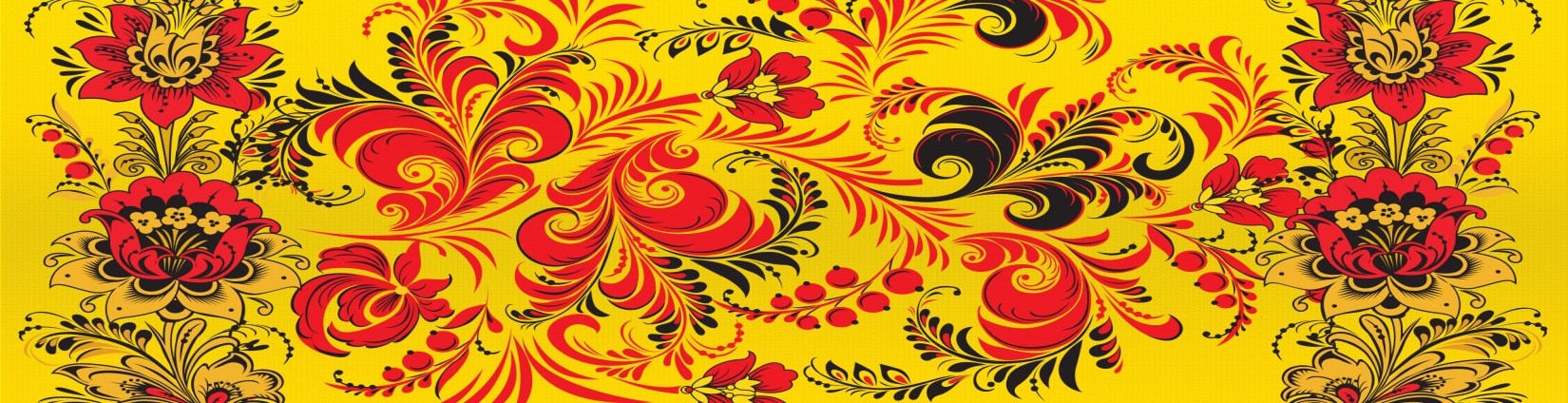 Приёмы игры:
1-ый приём «Часики». Ударяем возле правого и левого уха двумя ложками с небольшим интервалом;
2-й приём «Хлопушки». Этот приём подобен «часикам», но без интервала;
3-й приём «Блинчики». Скользящие движения правой ложкой по левой. Ложки держат горизонтально;
4-й приём «Тарелочки». Скользящие движении вертикально правой и левой ложкой;
5-приём «Солнышко». Ложки на вытянутых руках, стуча двигаются по кругу, изображая круг или полукруг «солнышко».
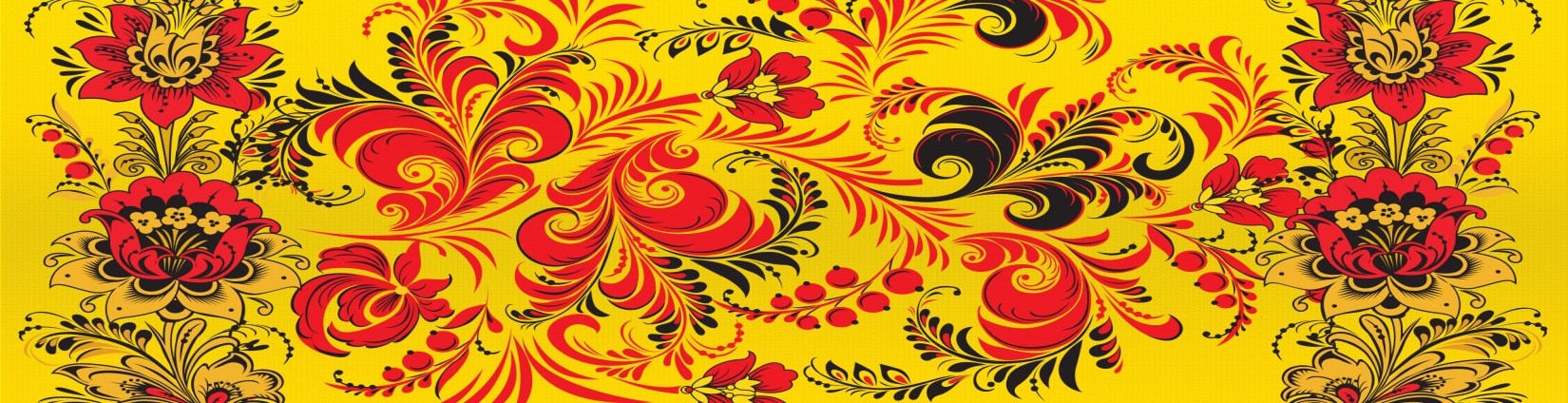 Рефлексия

    Обучение игре на деревянных ложках позволяет на практике реализовать важные задачи музыкального воспитания детей: развитие музыкальных и творческих способностей, музыкальной эрудиции, культуры дошкольников.
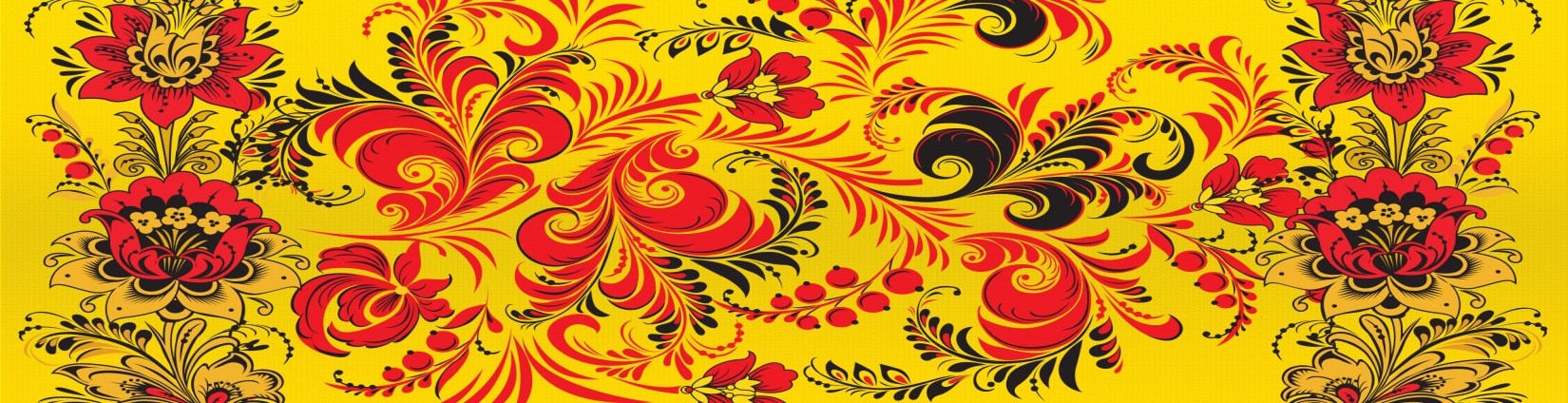